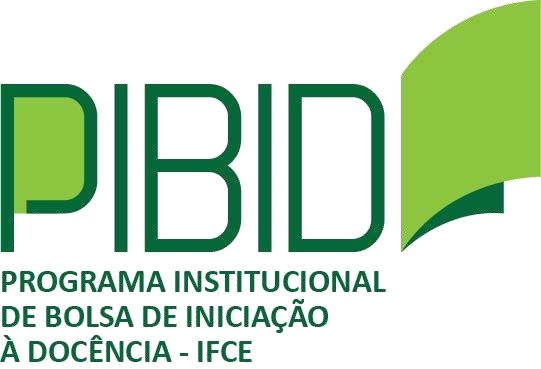 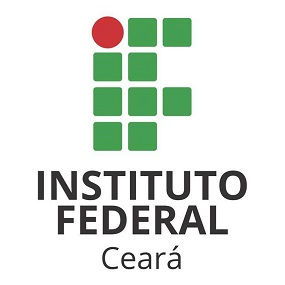 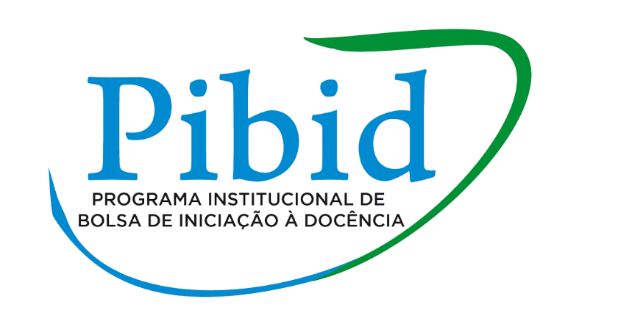 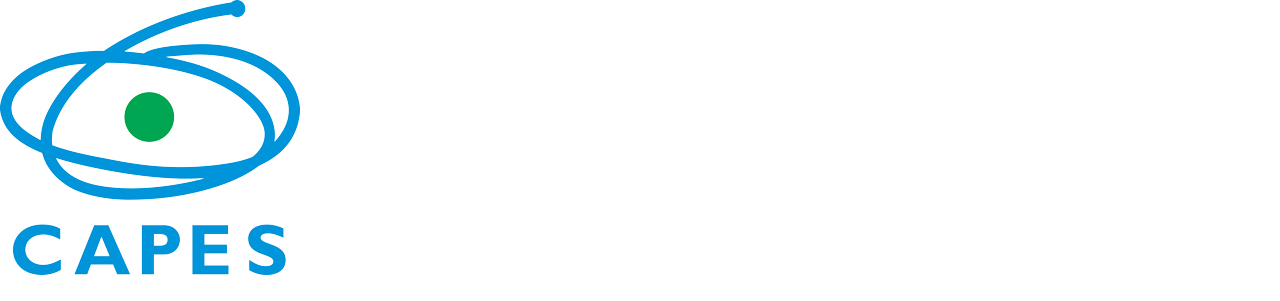 [Speaker Notes: O PIBID (Programa Institucional de Bolsa de Iniciação à Docência) é uma iniciativa que visa melhorar e a valorizar a formação de professores para a educação básica.
Os estudantes são inseridos no universo das escolas públicas desde o início da sua formação acadêmica para que desenvolvam atividades didático-pedagógicas sob orientação de um docente da licenciatura e de um professor da escola.
Em 2017, o MEC reservou R$ 45,3 milhões para permitir o pagamento de 71.675 bolsas do PIBID.]
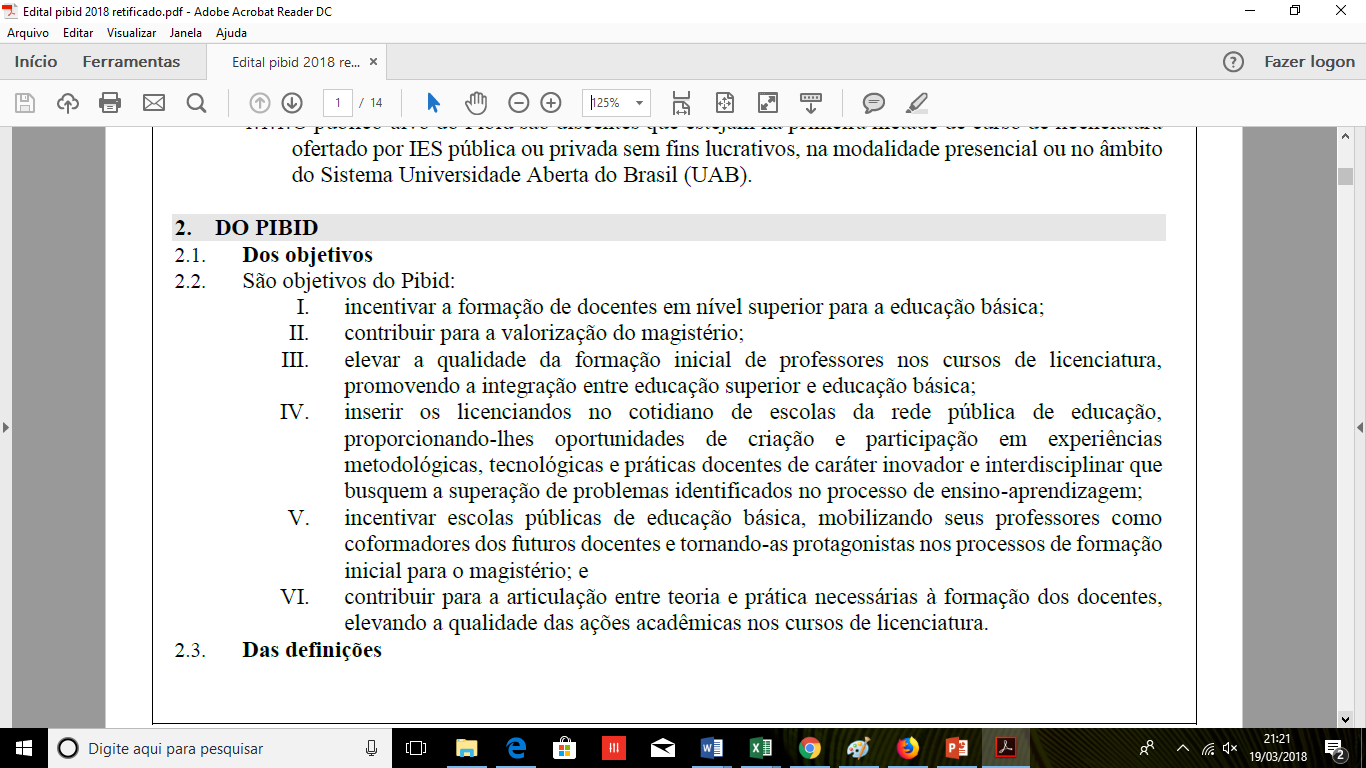 [Speaker Notes: o programa incentiva a formação de professores em nível superior para a educação básica e contribui para a valorização do magistério.
A intenção é elevar a qualidade da formação inicial de professores nos cursos de licenciatura. Além de inserir esses futuros profissionais no cotidiano de escolas da rede pública de educação.
Ao proporcionar oportunidades de criação e participação em experiências metodológicas, tecnológicas e práticas docentes de caráter inovador e interdisciplinar, esses estudantes podem buscar a superação de problemas identificados no processo de ensino público.]
Equipe
1 CI (Coordenador Institucional)
1 Funcionário (auxiliar na gestão administrativa)

Núcleo de Iniciação a Docência 
1 CA (Coordenador de Área) 
3 Supervisores
30 discentes (24 com bolsas e 6 voluntários)
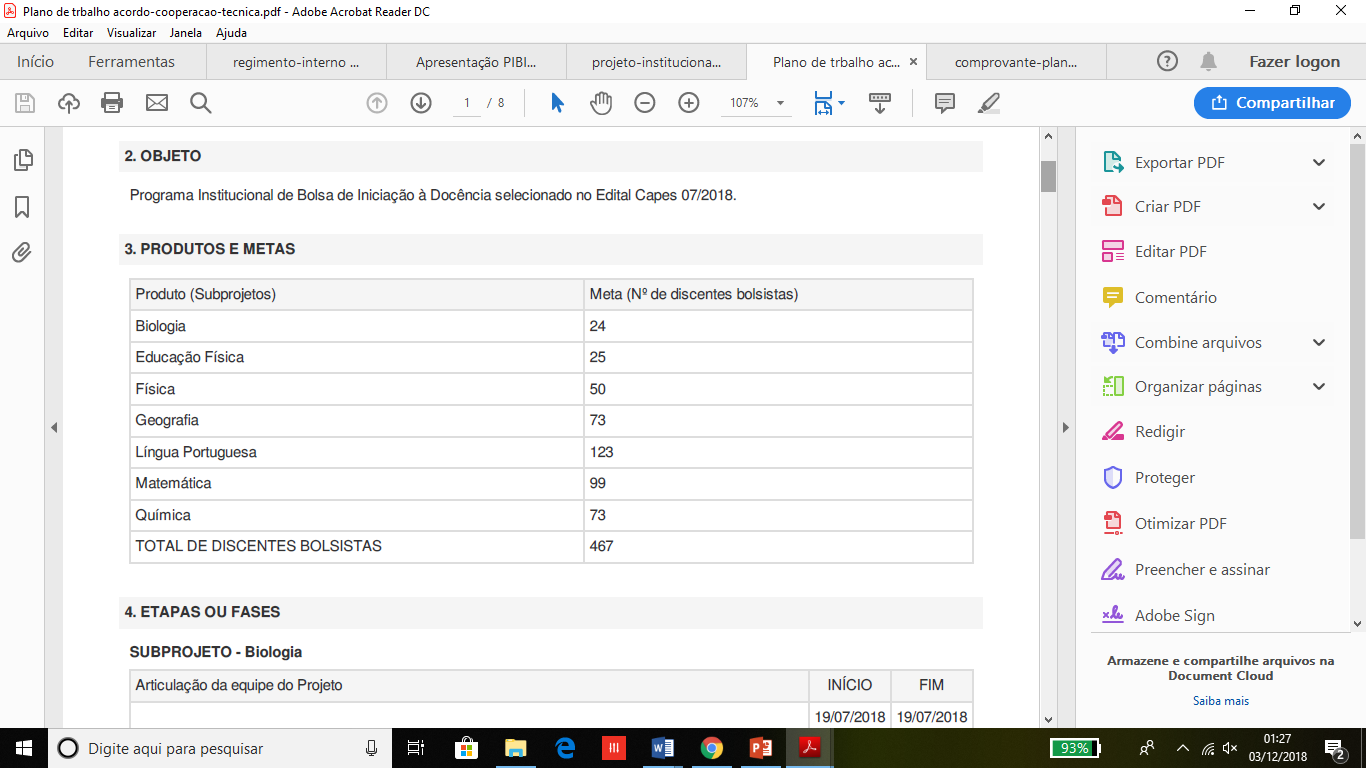 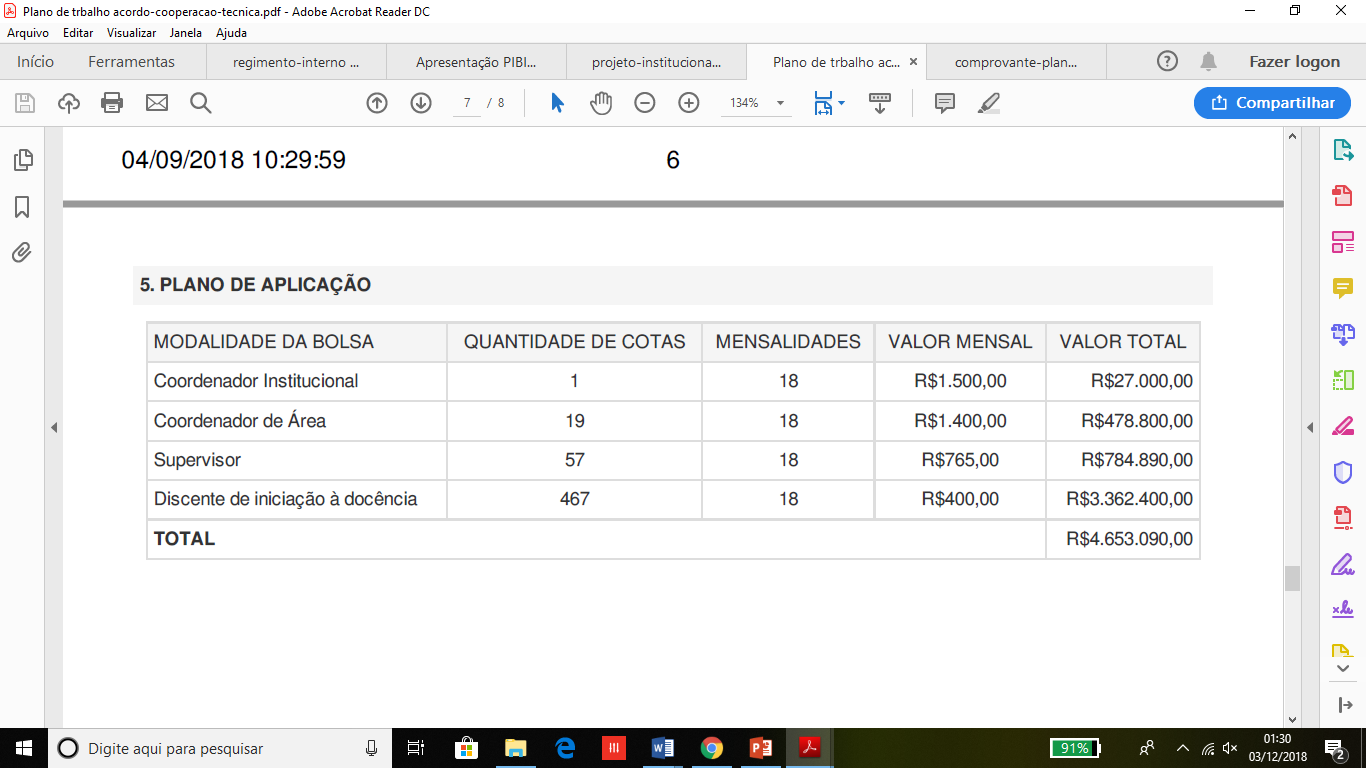 TOTAL DE BOLSAS = 544
Voluntários = 103
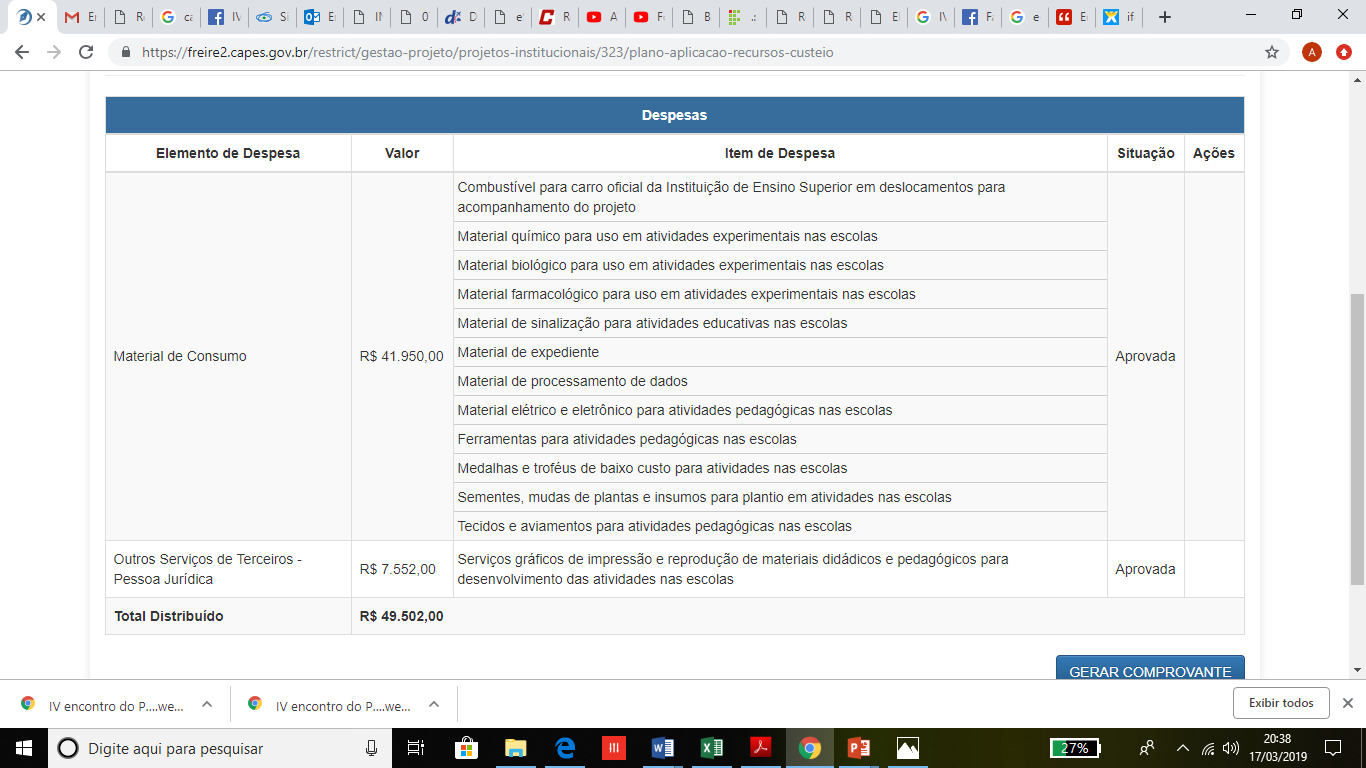 Prof.Licenciatura - 49.502,00
Formação dos bolsistas
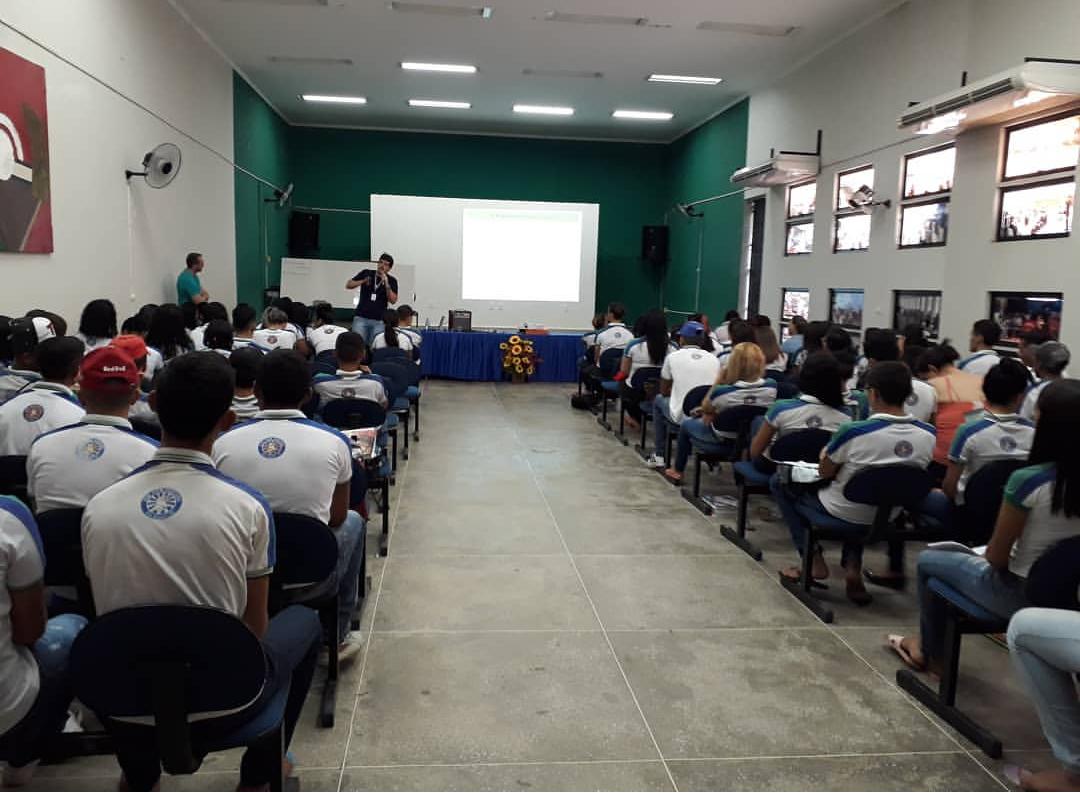 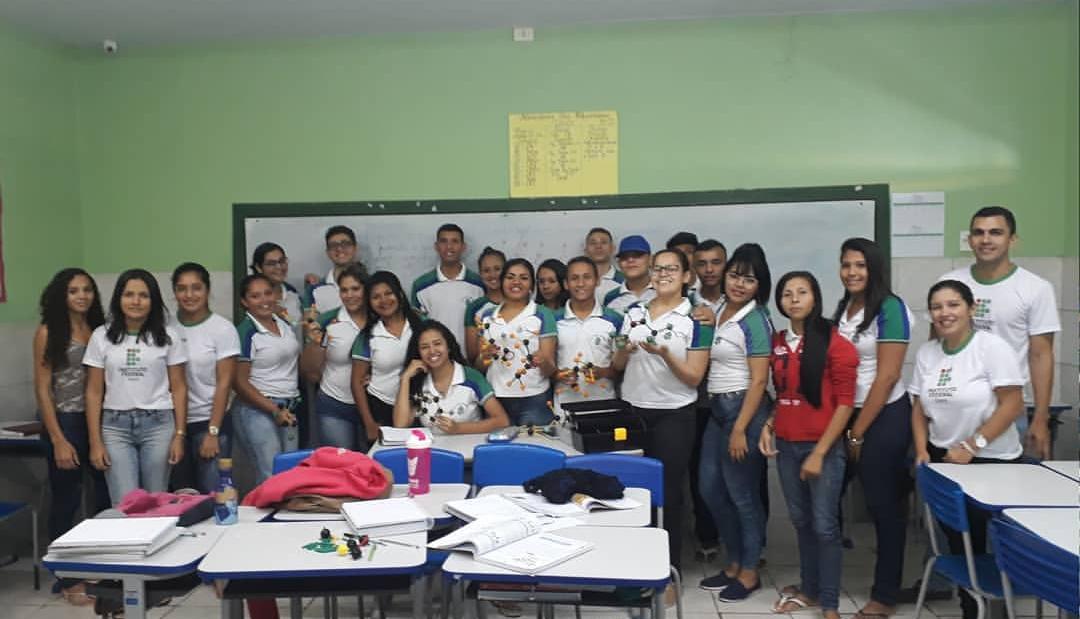 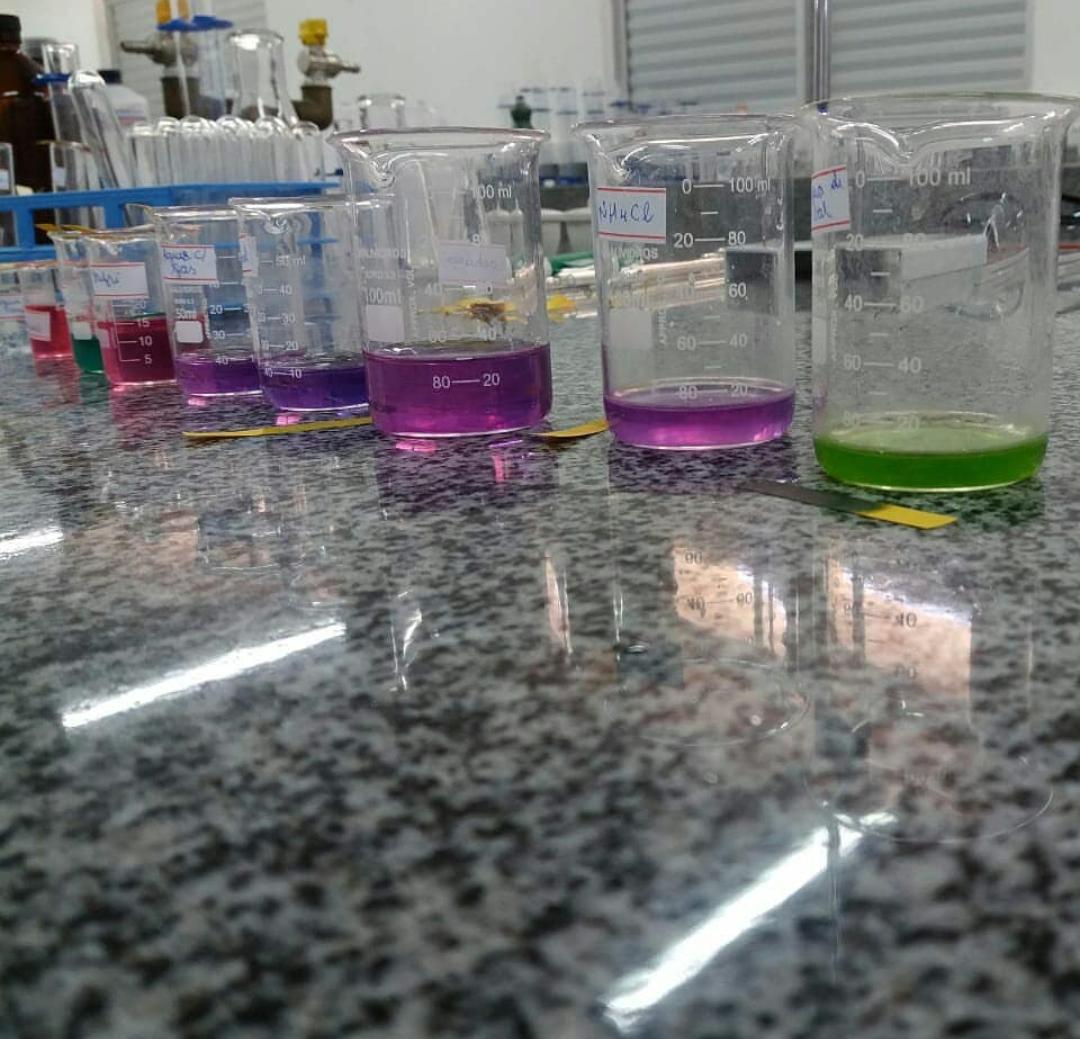 Oficinas
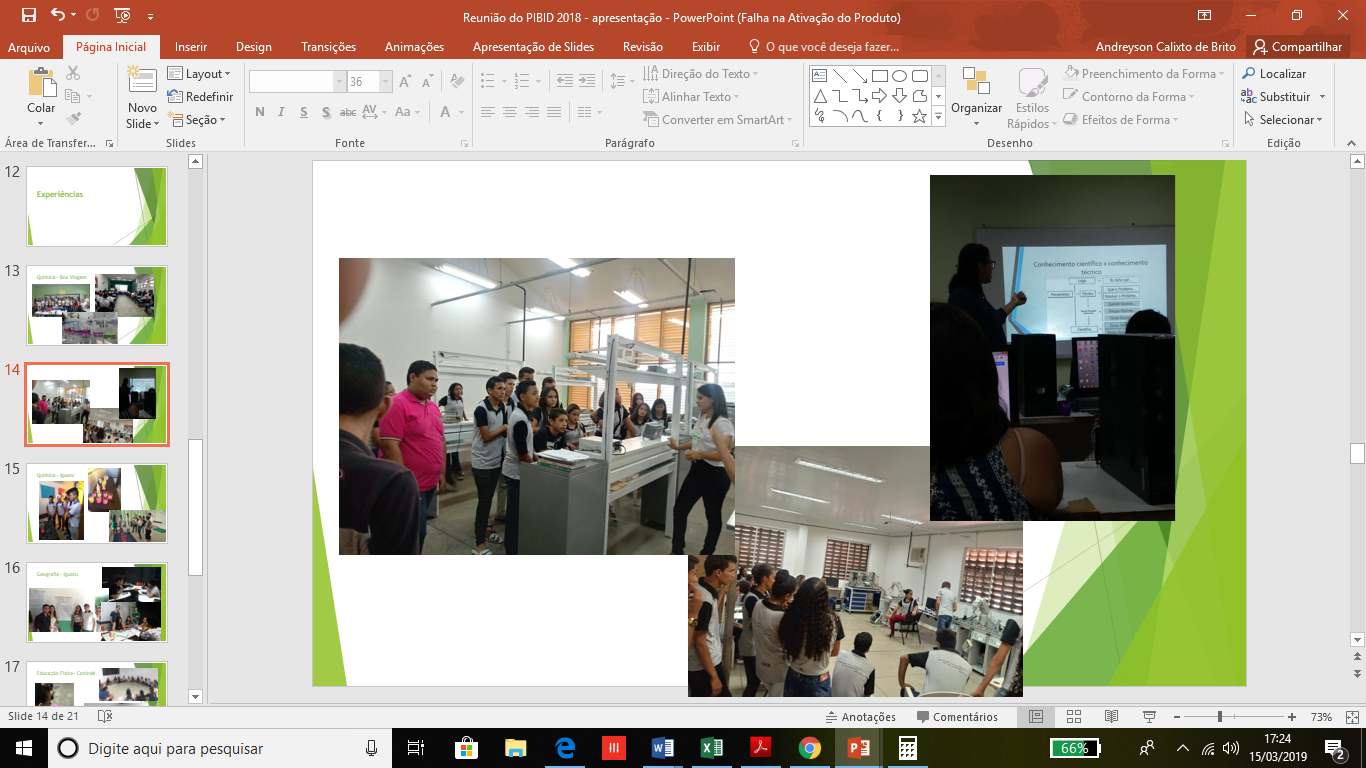 Parcerias com escolas e secretarias
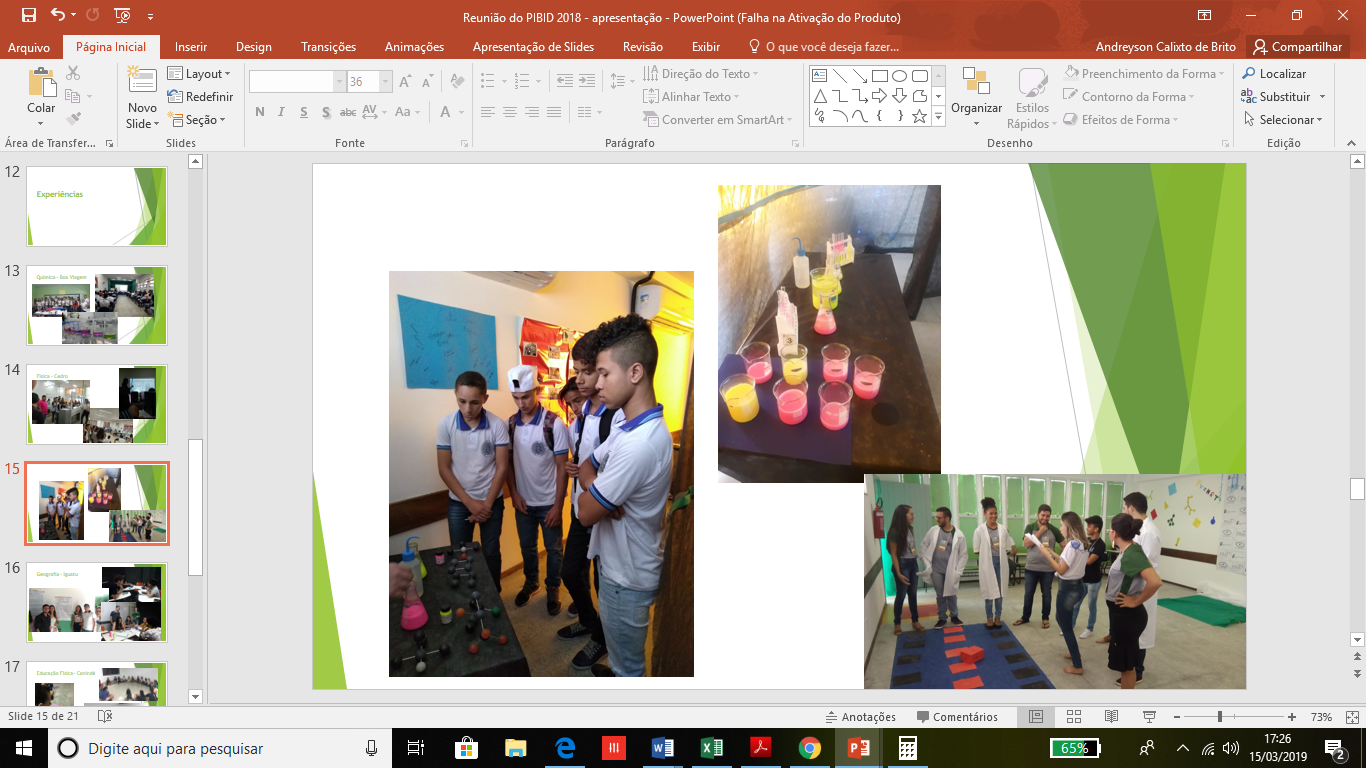 Grupos de estudos
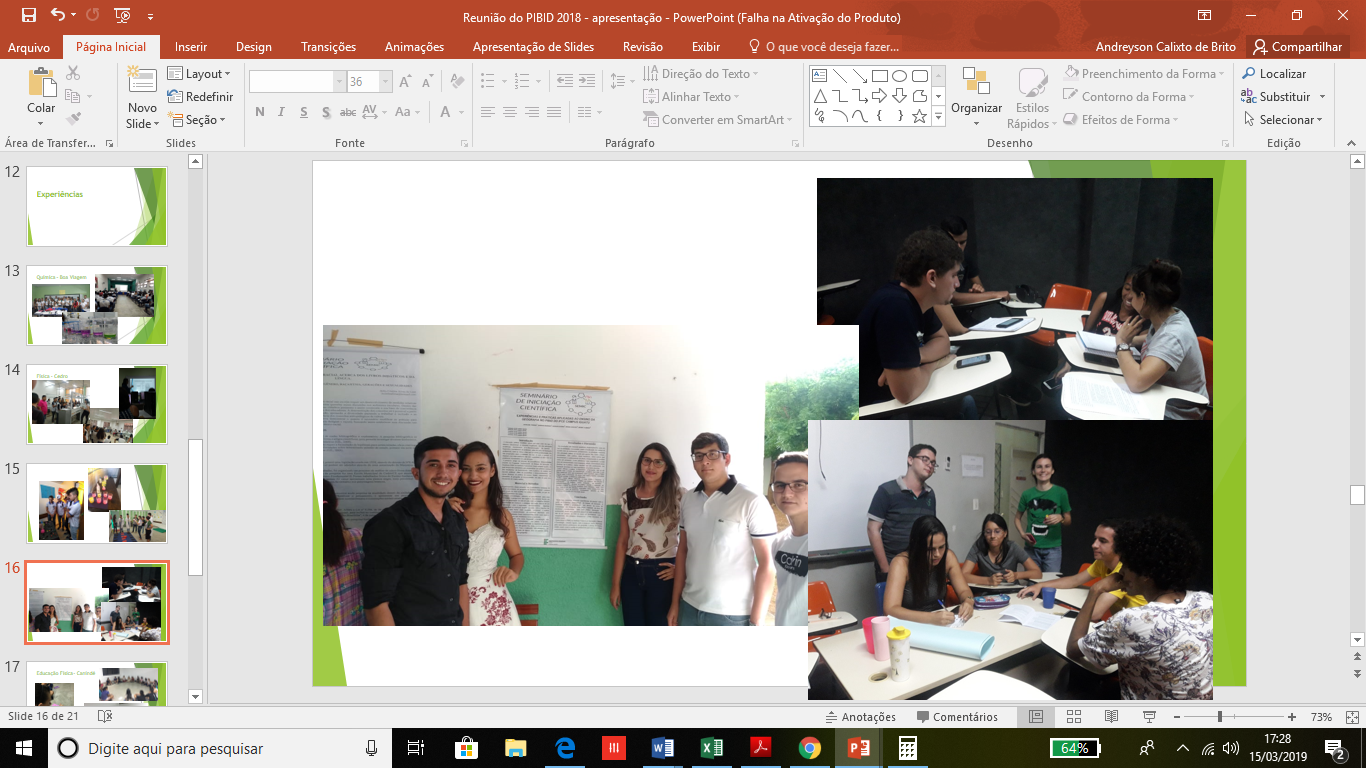 Vivências e experiências significativas
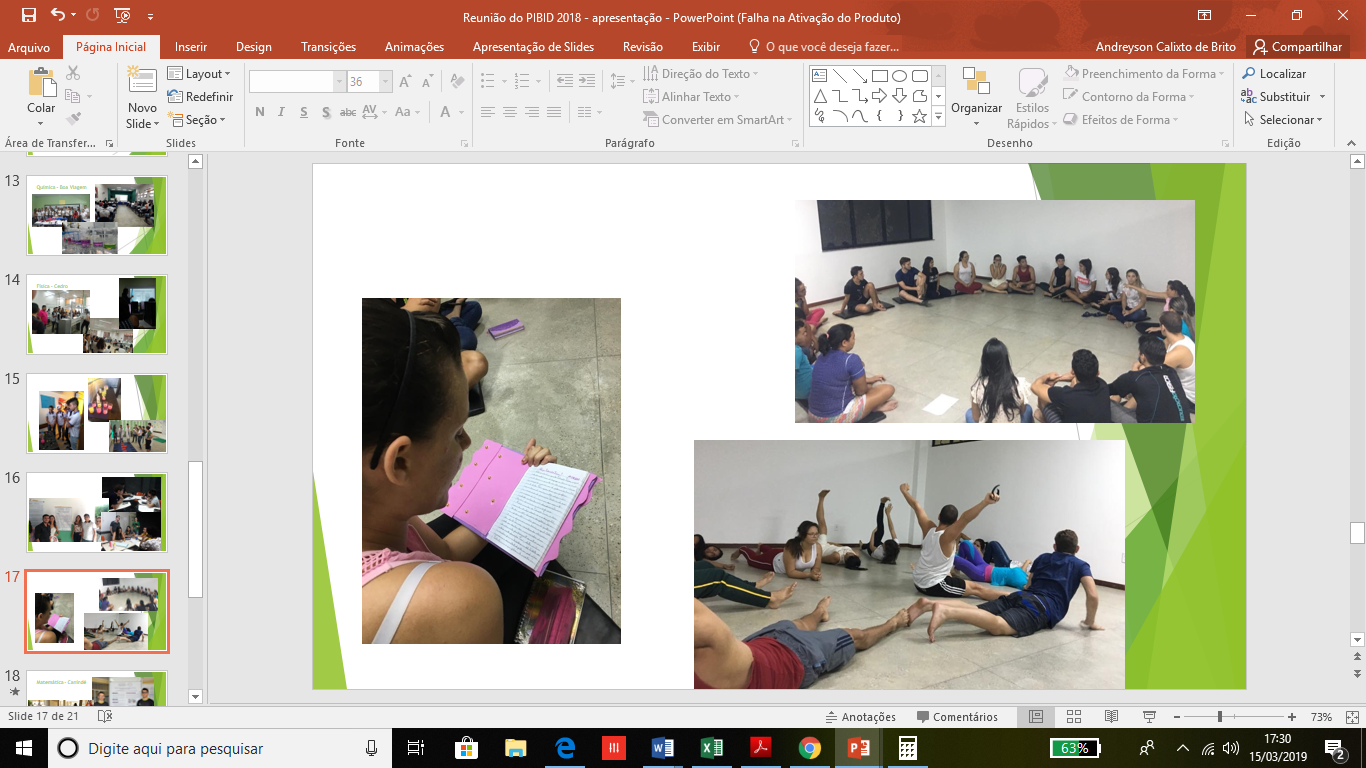 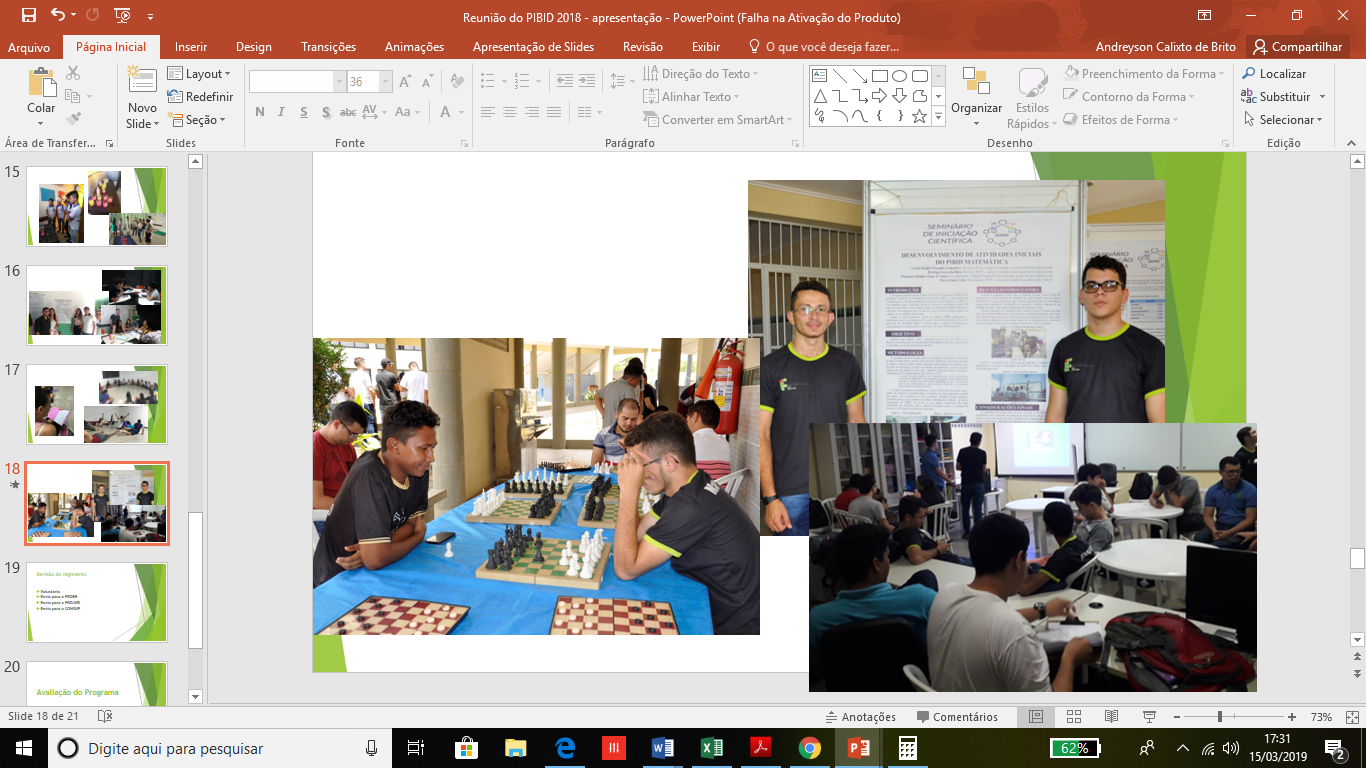 Apresentação de trabalhos e participaçãoem eventos científicos
Permanência e ÊxitoPibid – Matemática – Crateús
2010 – 2017 
De 45 concludentes – 38 bolsistas do PIBID








4 ex-alunos selecionados em Mestrado
De 20 ex-alunos que passaram no último concurso18 eram ex-bolsistas do PIBID
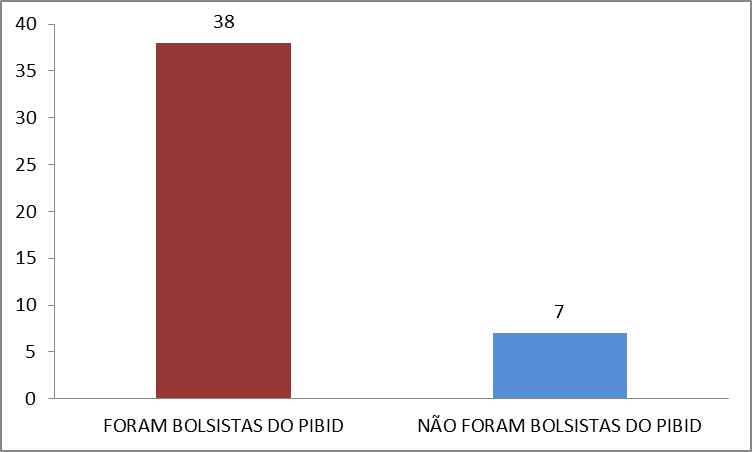 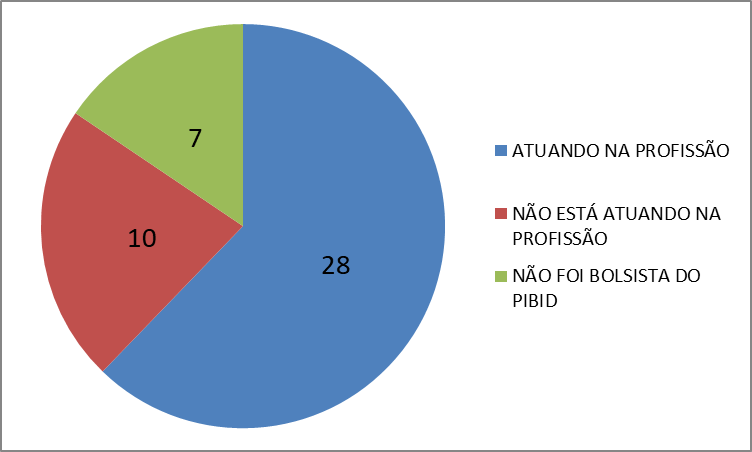 Trabalhos apresentados (2015- 2016)PIBID – Educação Física – Canindé
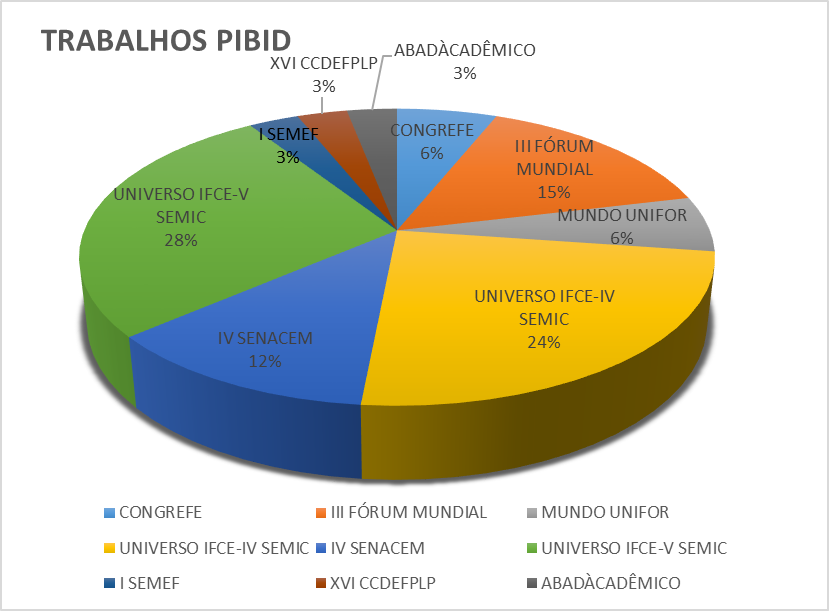 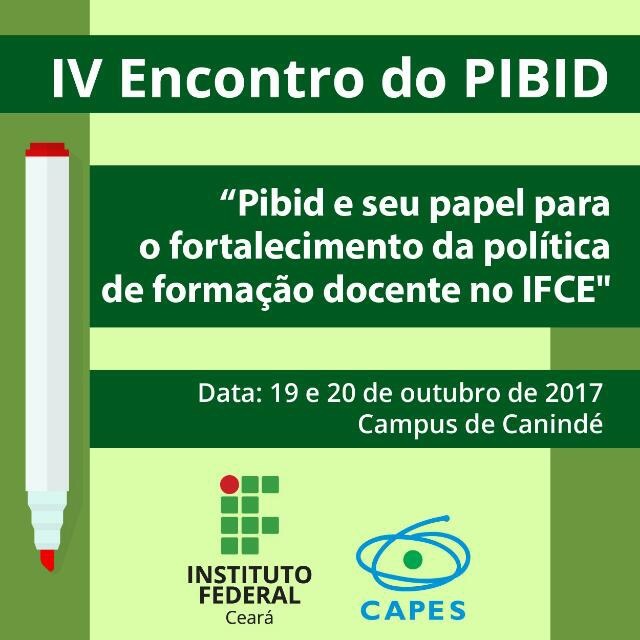 357 - participantes
145 - trabalhos 
1 – Edição da Conexões
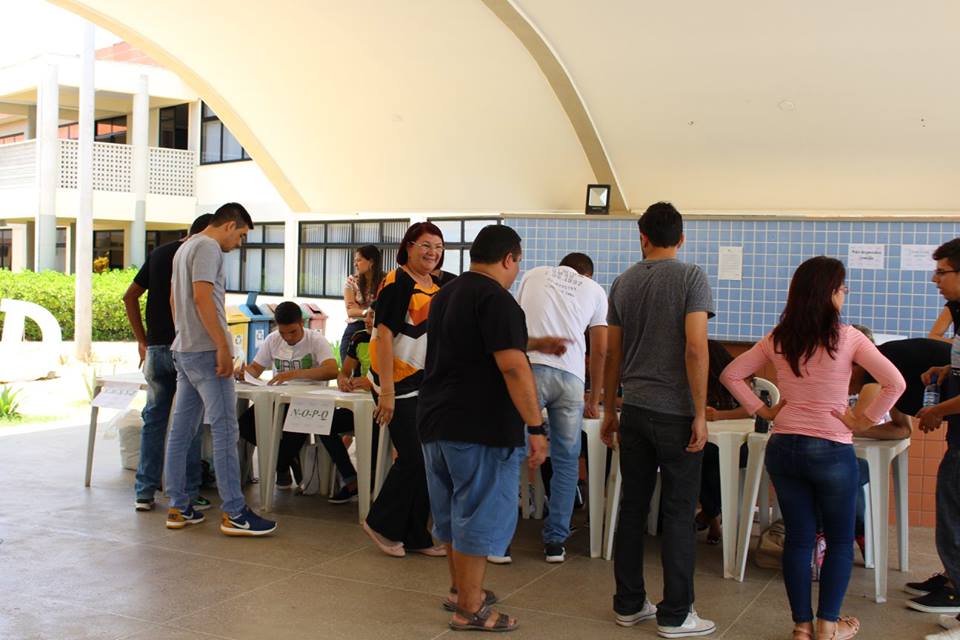 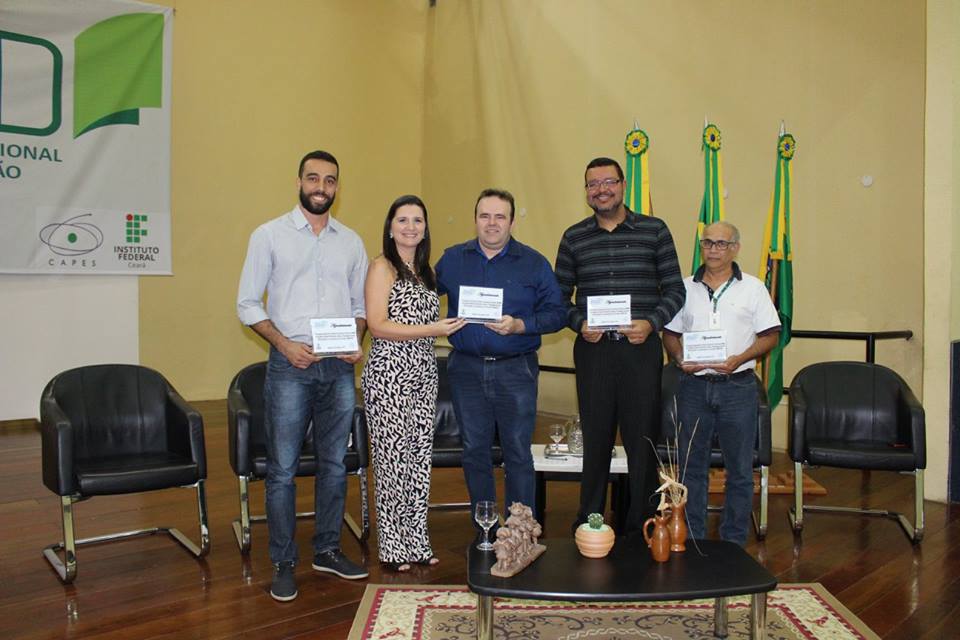 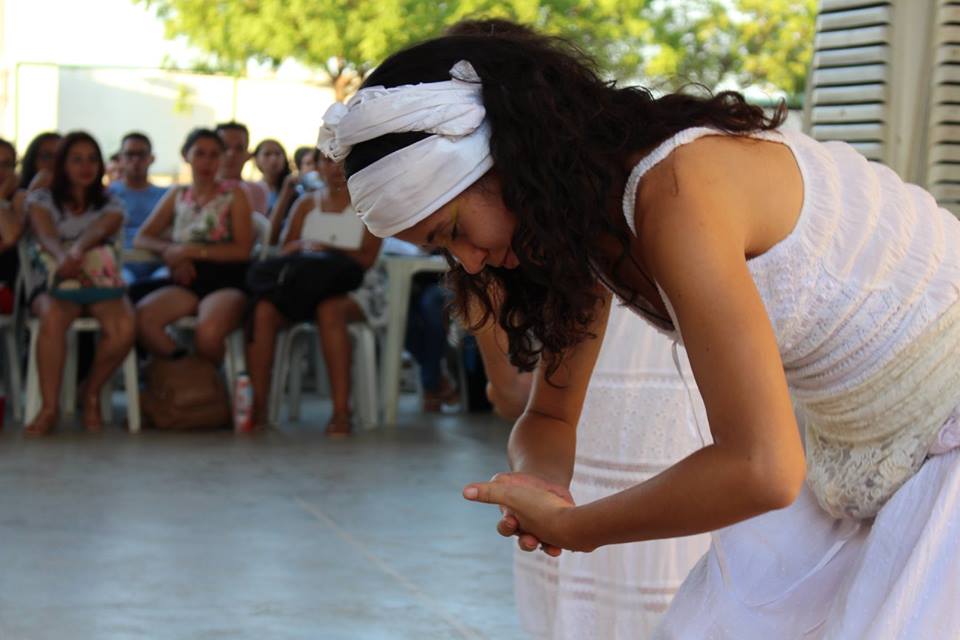 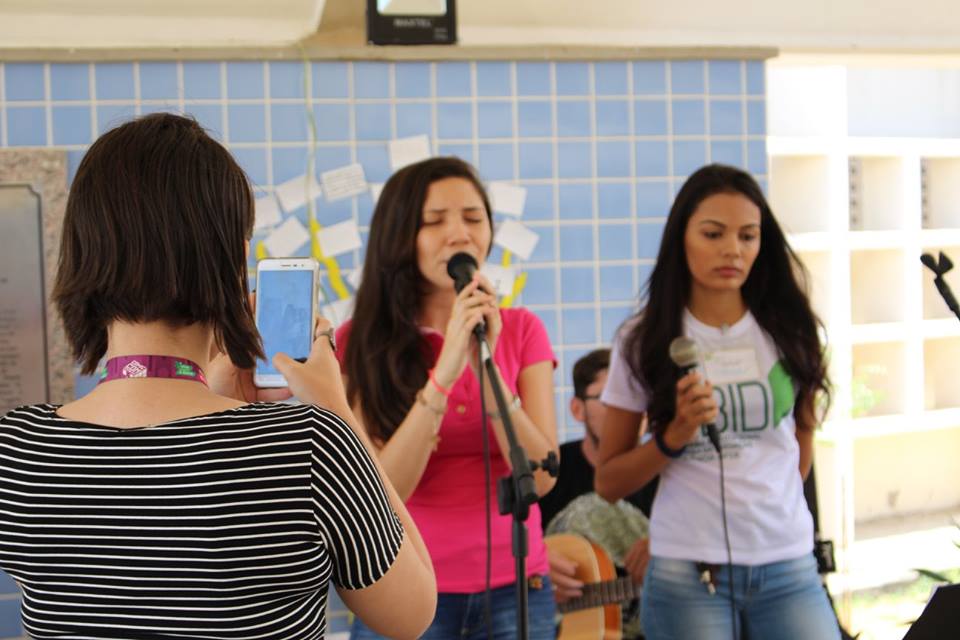 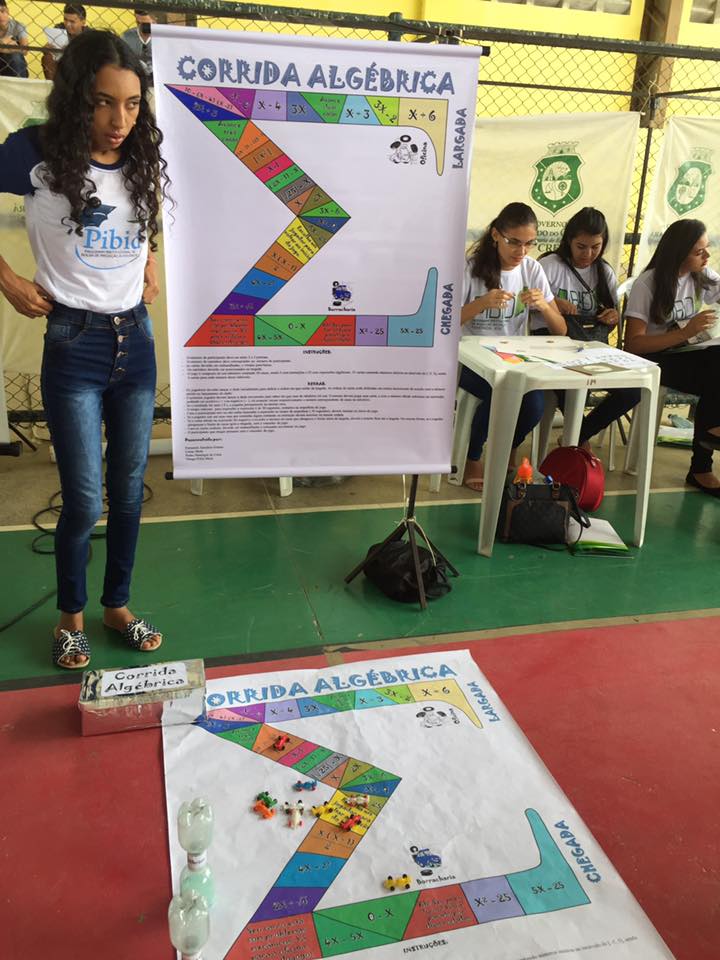 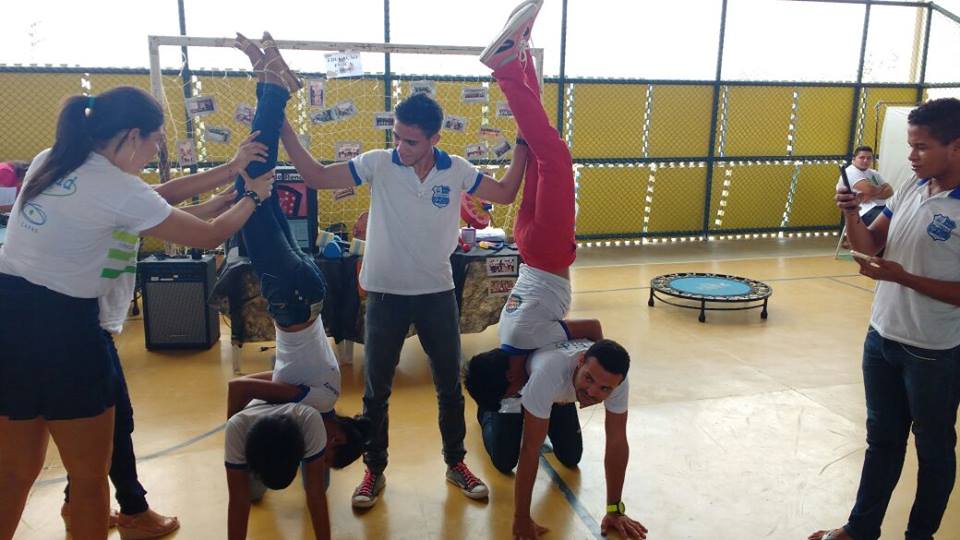 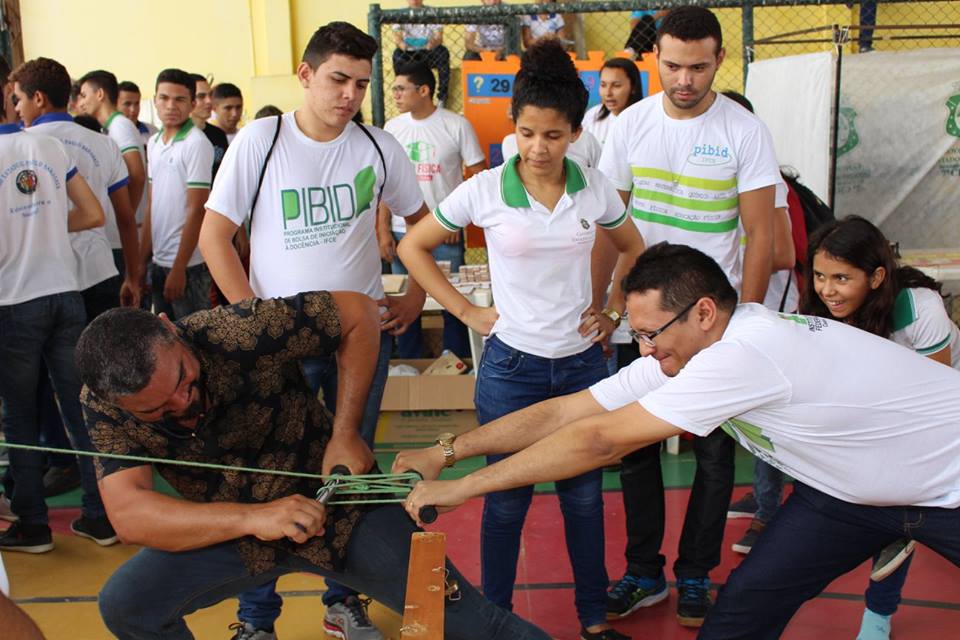 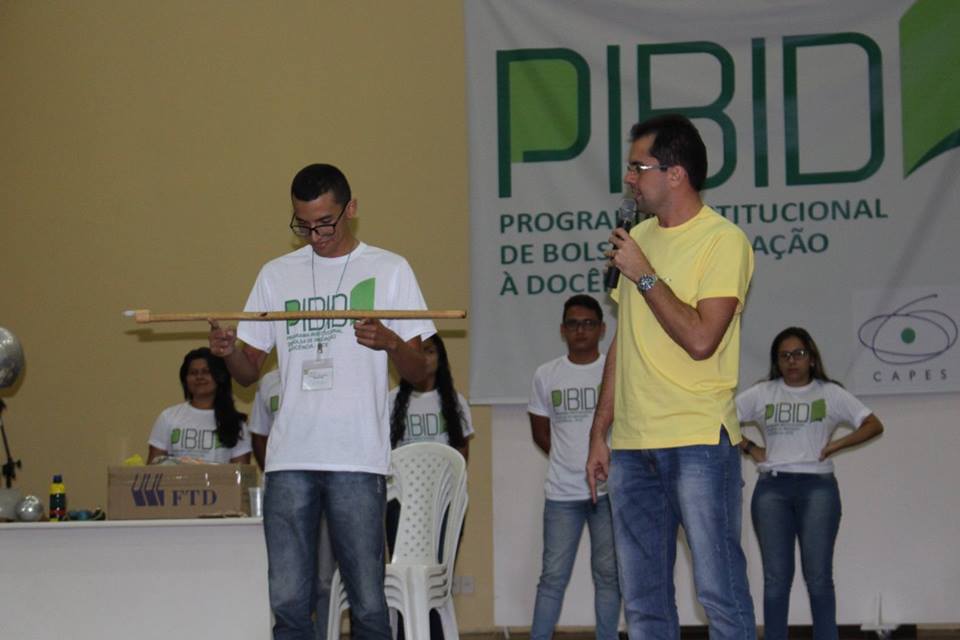 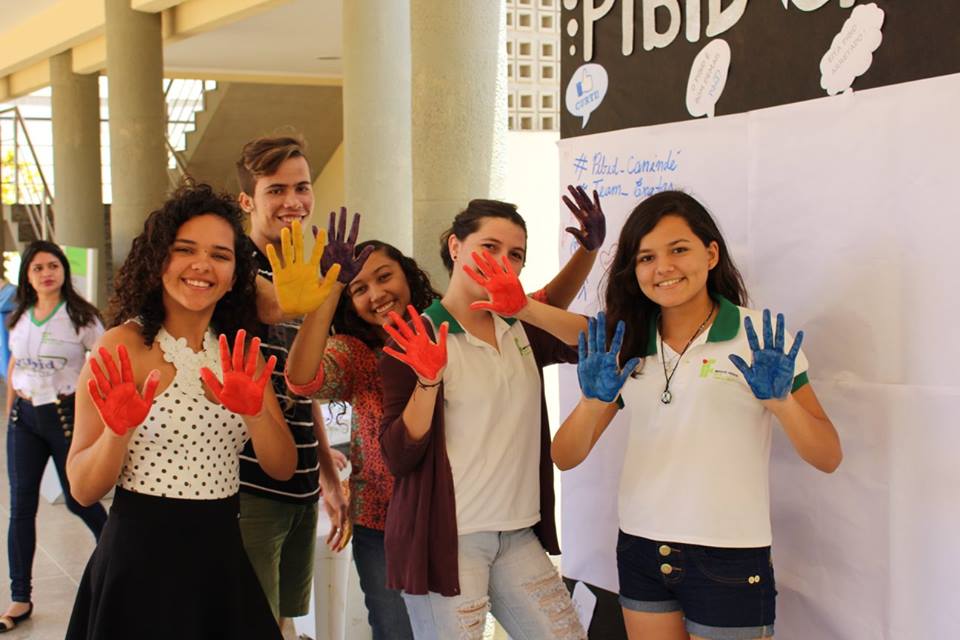 V ENCONTRO DO PIBID24 e 25 de Maio 2019 - Fortaleza(Re)construindo territórios de aprendizagem na formação docente
Instalações (auditórios, quadra, ginásio, piscinas, salas de aulas (oficinas e alojamento)
Aluguel dos expositores para a apresentação de banners
450 Pastas e impressões
450 blocos de notas
450 Crachás 
450 certificados
50 camisas para a organização do evento
10.000,00 para alimentação dos bolsistas IFCE
V ENCONTRO DO PIBID24 e 25 de Maio 2019 - Fortaleza(Re)construindo territórios de aprendizagem na formação docente
Disponibilização de automóvel para deslocamento de palestrantes em Fortaleza
Confecção de 4 banners e 1 fundo de palco
450 canetas
Placas homenagens
Equipe técnica e de terceirizados
O que falta?
Alimentação para 2 dias (5 refeições) = 30.000,00
Campus Fortaleza - 10.000,00 
PROEN - 5.000,00

  15.000,00 / 15 Campus = 1.000,00
O que falta?
500 Camisas x 16,00 =  8.000,00
8.000,00 / 15 Campus = 533,33


1.000,00 (alimentação) + 533,33 (camisas) = 1.533,33
Resultados esperados
Participação de aproximadamente 400 bolsistas do IFCE
Participação de bolsistas de outras IEs (UECE, UFC e UVA)
Apresentação de aproximadamente 150 trabalhos
Lançamento da edição da Revista Conexões / PIDID (2017)
Produção de uma nova edição da revista Conexões / PIBID (2019)
7 E-books (1 para cada área de conhecimento)
Realização de 3 Palestras
Apresentação de 19 vivências
Atividades artísticas e culturais
Atividades de lazer e esportivas
OBRIGADO!
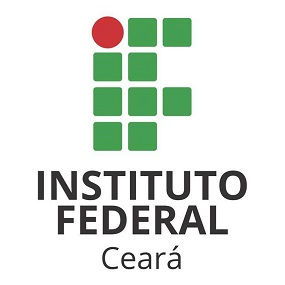 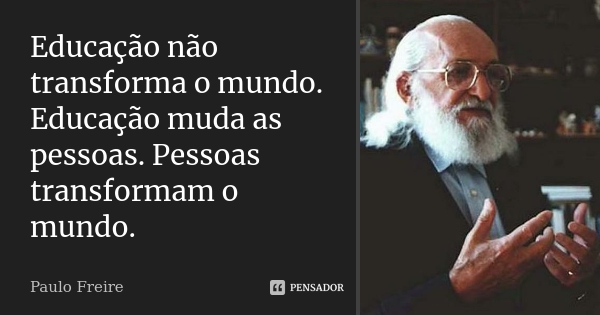 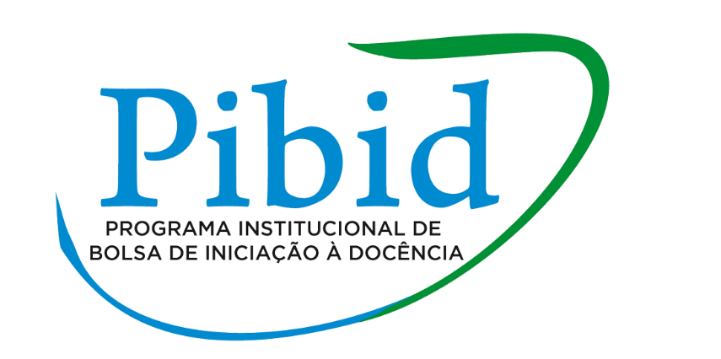 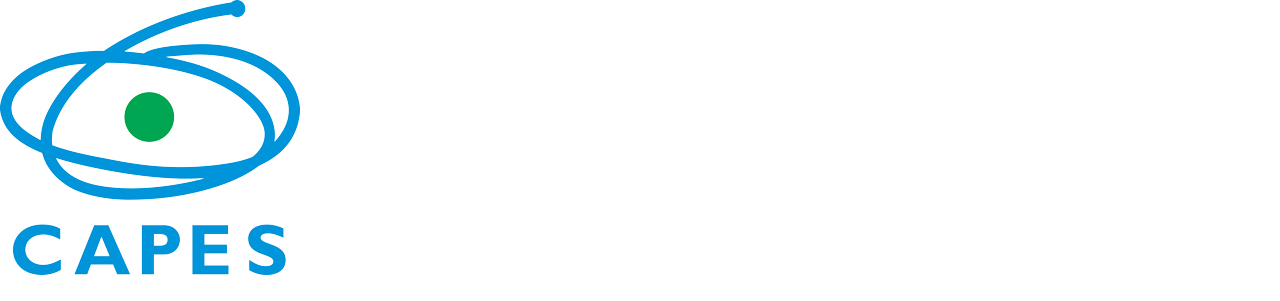